ЗАМКИ І
 ПАЛАЦИ
Генуезька фортеця
Генуезька фортеця — фортеця в місті Судак (Крим, Україна), побудована генуезцями з 1371 по 1460 рік.
Фортеця розташована на стародавньому кораловому рифі, що є конусоподібною горою (Киз-Кулле-Бурун або Кріпосна), біля Судацької бухти Чорного моря. Площа фортеці майже 30 гектарів.
Генуезька фортеця
Генуезька фортеця
Генуезька фортеця
Кам’янець-Подільська фортеця
Кам'яне́ць-Поді́льська форте́ця — фортеця у місті Кам'янець-Подільський (Хмельницької області України). Відома з XIV століття як частина оборонної системи міста Кам'янець, колишньої столиці Подільського князівства XIV — XV ст., Подільського воєводства XV–XVIII ст., а далі Подільської губернії (1793–1924 pp.). Є складовою частиною Національного історико-архітектурного заповідника «Кам'янець», що відноситься до «Семи чудес України».
Кам’янець-Подільська фортеця
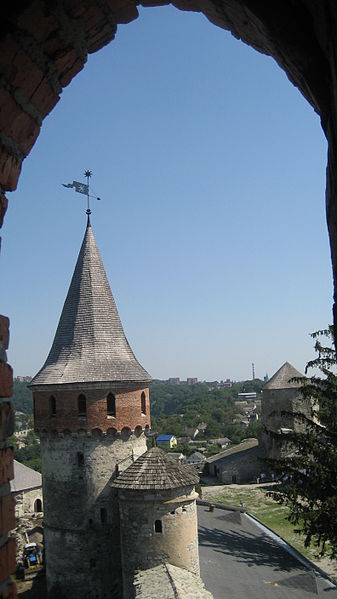 Кам’янець-Подільська фортеця
Хотинська фортеця— фортеця XIII–XVIII століття у місті Хотин на Дністрі, що у Чернівецькій області, Україна. Сьогодні на території фортеці розташований Державний історико-архітектурний заповідник «Хотинська фортеця». Одне з семи чудес України.
Хотинська фортеця
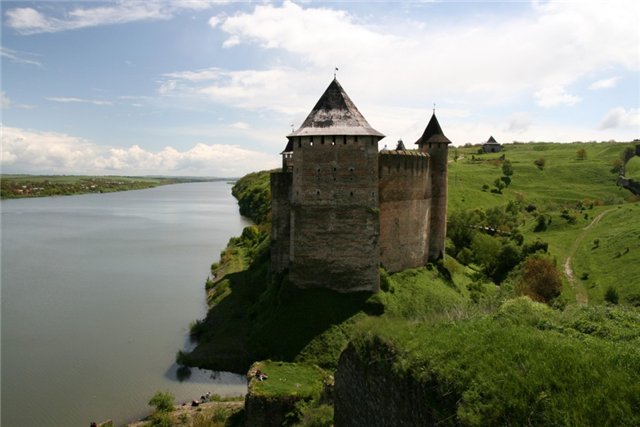 Хотинська фортеця
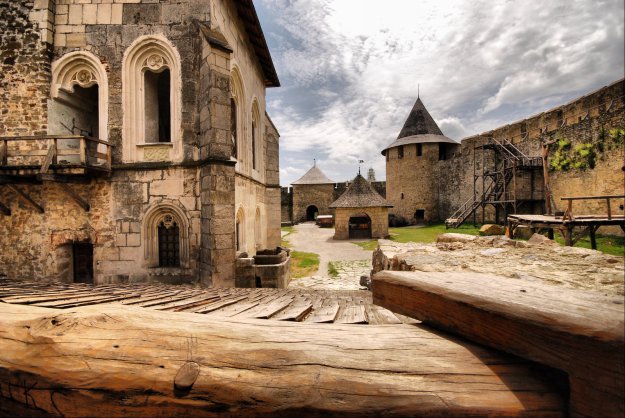 Хотинська фортеця
Аккерма́нська фортеця (Білгород-Дністровська фортеця) — історико-архітектурна пам'ятка XIII–XV ст. н. е. Знаходиться в м. Білгород-Дністровський Одеської області.
Аккерманська фортеця
Аккерманська фортеця
Аккерманська фортеця
Аккерманська фортеця
Ханський палац у Бахчисараї — родова резиденція династії Ґераїв — правителів Кримського ханства у 1532—1783 р. Центр політичного, духовного й культурного життя кримських татар. Засновником Хансарая був Сахіб I Ґерай.
Бахчисарайський палац — пам'ятка історії та культури всесвітнього значення, єдиний у світі зразок кримськотатарської палацової архітектури. Палац входить до складу Бахчисарайського історико-культурного заповідника. В приміщеннях палацу розташовані музей історії та культури кримських татар, художній музей, виставка холодної та вогнепальної зброї. Територія палацового комплексу займає 4,3 гектари, раніше площа комплексу становила 18 гектарів.
Бахчисарайський палац
Бахчисарайський палац
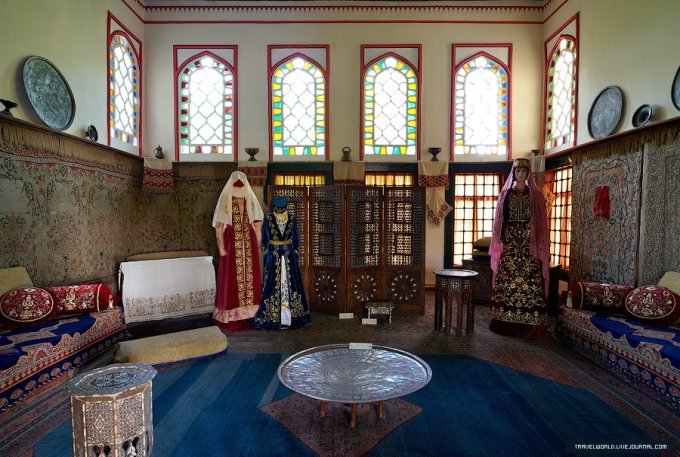 Бахчи-сарайський палац
Мраморний фонтан
Фонтан сліз
Бахчисарайський палац
Маріїнський палац
Маріїнський палац у Києві зведений у 1750—1755 рр. за зразком палацу, який проектував Б.Растреллі для Гетьмана Розумовського. 1744 року імператриця Єлизавета Петрівна під час відвідувань Києва, сама вибрала для нього місце.
Маріїнський палац
Маріїнський палац
Маріїнський палац
Оле́ський за́мок — пам'ятка архітектури та історії XIII–XVIII століття. Розташований у смт Олесько, Буського району Львівської області.
Олеський замок
Олеський замок
За́мок Пала́нок (Мука́чівський за́мок) — замок у закарпатському місті Мукачеве. Унікальний зразок середньовічної фортифікаційної архітектури, з поєднанням різних стилів. Перша згадка - ХІст.
Замок Паланок
Замок Паланок
Замок Паланок